Music Explorations AT2
Overview - Style
The style I aimed to explore throughout both of my compositions was film music. My focus was on compositional techniques, stylistic features and instrumentation surrounding this genre, NOT production techniques like mixing. However, I still attempted to include sound effects where appropriate or necessary, such as in Death Fails, where sound effects were needed in sections where silence was used.
Comparison between Compositions
Both of my film compositions have fairly similar instrumentations, with a large focus on strings and woodwind. 
However, where they contrast is in the mood and tone I attempted to make, as the two films were drastically different in terms of themes and story. For Baby Teeth, I aimed to create a bright, happy feel and for Dji. Death Fails, I was more focused on exploring tension and resolution, using it to emphasise climaxes in the film. This forced me to explore harmony alongside instrumentation, for example I had to use pizzicato strings to both produce a bouncy, lively atmosphere, and also one of chaos and dread.
Baby Teeth – Approach to Composition
My aim when composing for this film was to create a ‘cute’, bright atmosphere, and use a combination of timbre, colour and leitmotifs to present the events of the short film and highlight key moments. 

When attempting to create this atmosphere, I drew inspiration from film composers such as Hans Zimmer and Joe Hisaishi, who informed my use of instrumentation and certain harmonies.
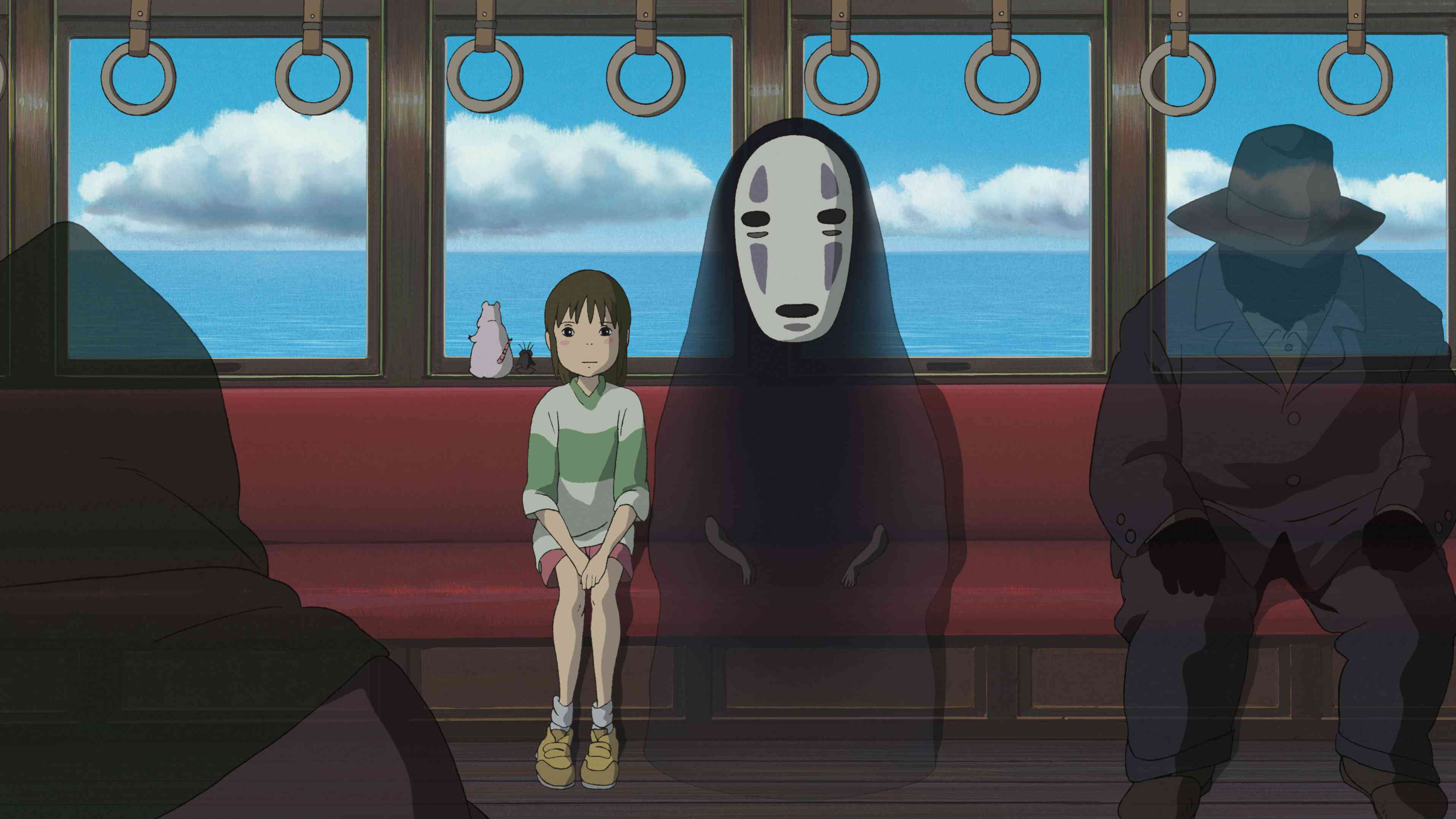 Baby Teeth –Inspiration
My main inspiration when trying to create an appropriate tone for Baby Teeth was Joe Hisaishi’s soundtrack to Spirited Away. Hisaishi’s use of extended harmonies and arpeggios in One Summer’s Day sets an almost ‘pretty’ scene, which I used in Baby Teeth’s opening marimba passage in an attempt to create a similar feel. 
Additionally, I found that Hisaishi’s use of bassoon and contrabassoon as a bassline in Sootballs created a pulsing, march-like rhythm which suited the soot balls working in the background. Considering this, I also used these instruments as a bassline throughout some sections of the piece, highlighting the baby beaver’s hard work. However where this differs from Hisaishi’s work is that although his bassline is straight, I used mine to support the syncopated rhythms in the higher pitched and rhythmic instruments.
Baby Teeth – Inspiration
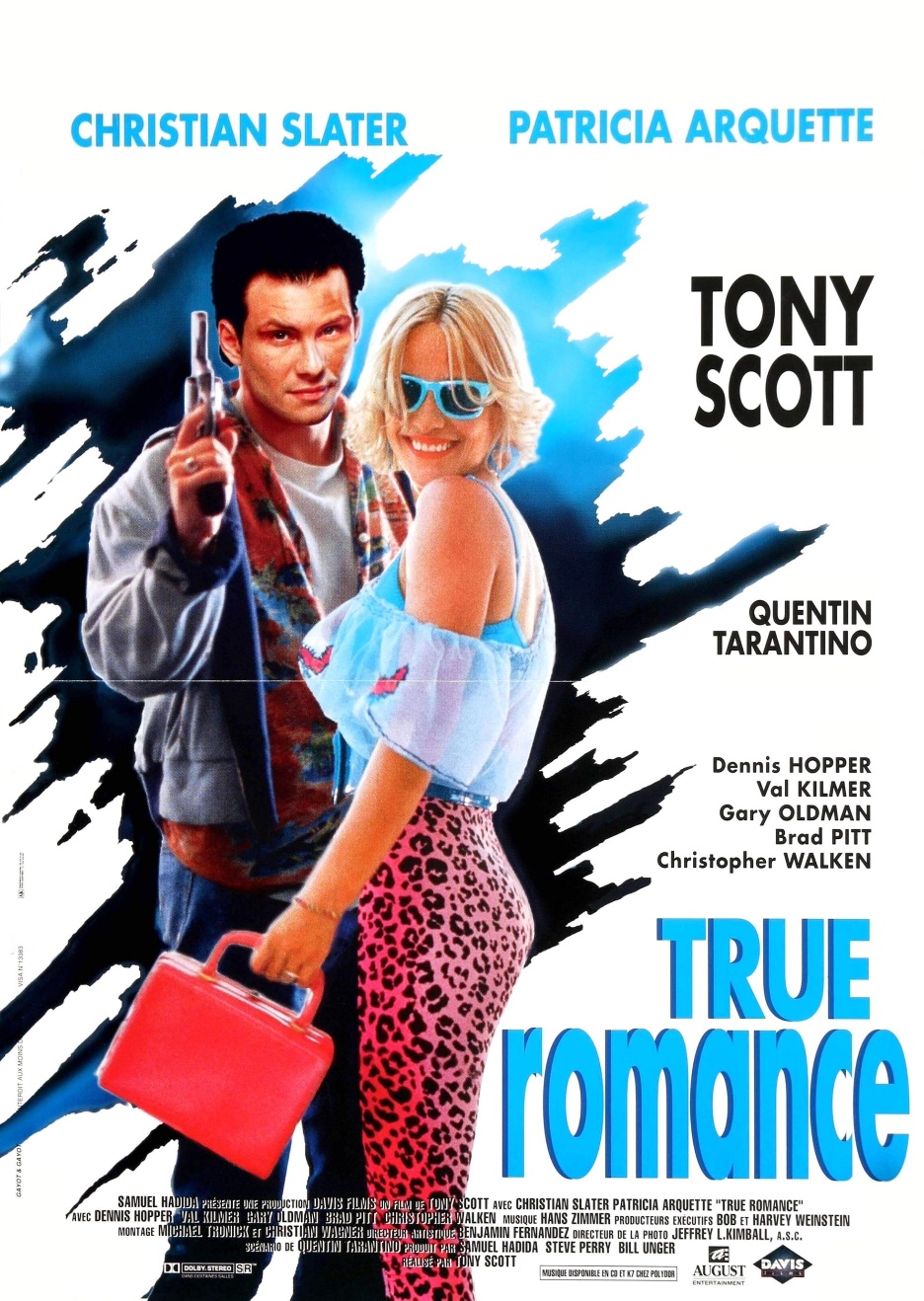 My use of marimba throughout Baby Teeth was partly influenced by Hans Zimmer’s You’re So Cool from the 1993 film True Romance. I found that the instruments timbre was perfect for creating the light-hearted, bright colour that I was aiming for, and I implemented Zimmer’s use of arpeggios and rhythmic lines in the marimba into my own composition
Marimba in You’re So Cool
Marimba in Baby Teeth
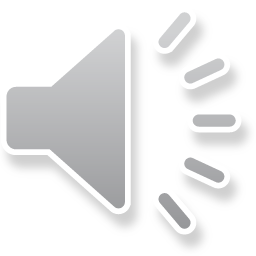 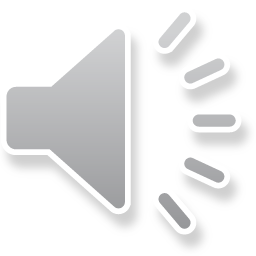 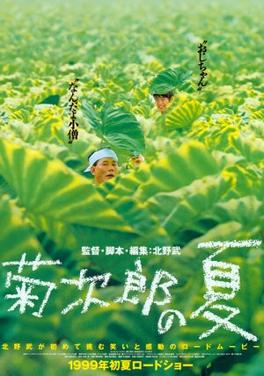 Baby Teeth –Inspiration
My use of pizzicato strings throughout Baby Teeth was mainly inspired by Joe Hisaishi’s Summer, from the 1999 Japanese film, Kikujiro. Hisaishi’s use of the strings builds a bright, warm and uplifting atmosphere, which I attempted to emulate in my own composition.
Pizzicato Strings in Summer
Pizzicato Strings in Baby Teeth
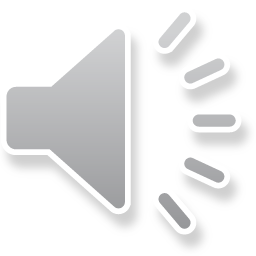 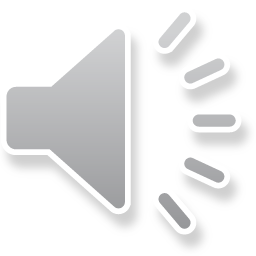 Baby Teeth – Analysis
The Baby Beaver leitmotif first occurs in bar 8, included in the melodic marimba line, which is repeated later in the piece. 




This leitmotif is then repeated across the film, in places such as bars 13 and 16 in the marimba, and at the end of bar 34. This assisted the viewer in understanding what was happening in the film, as constantly presenting the character with their leitmotif made a clear connection in their mind between the two.
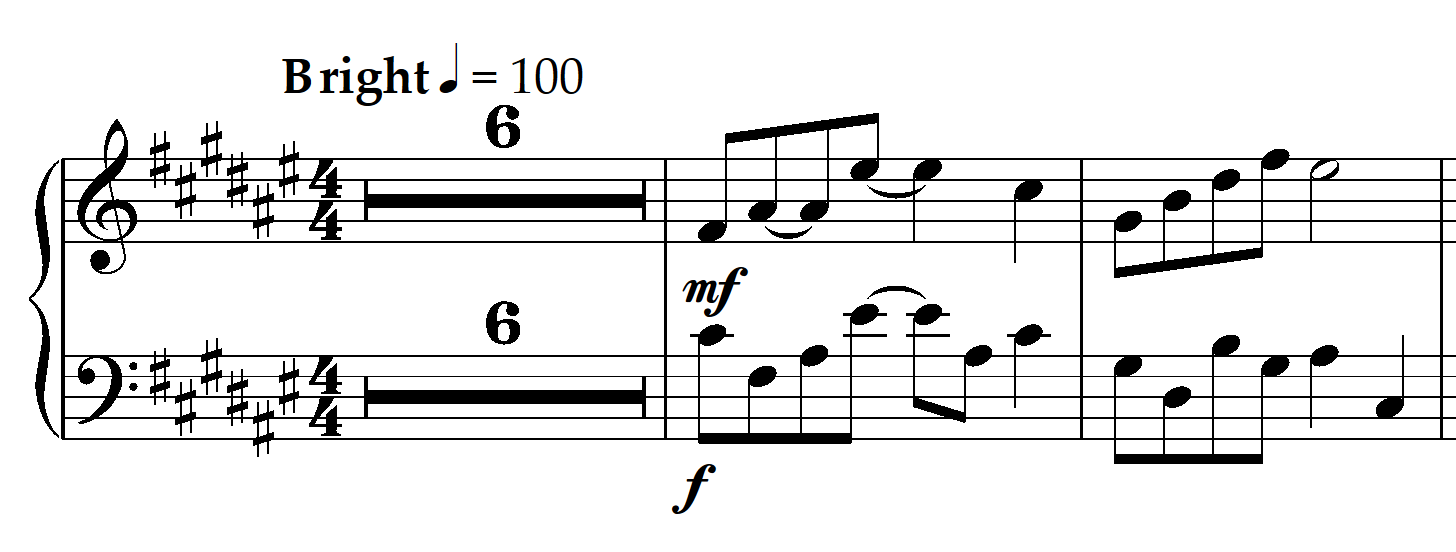 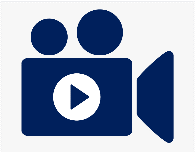 Marimba
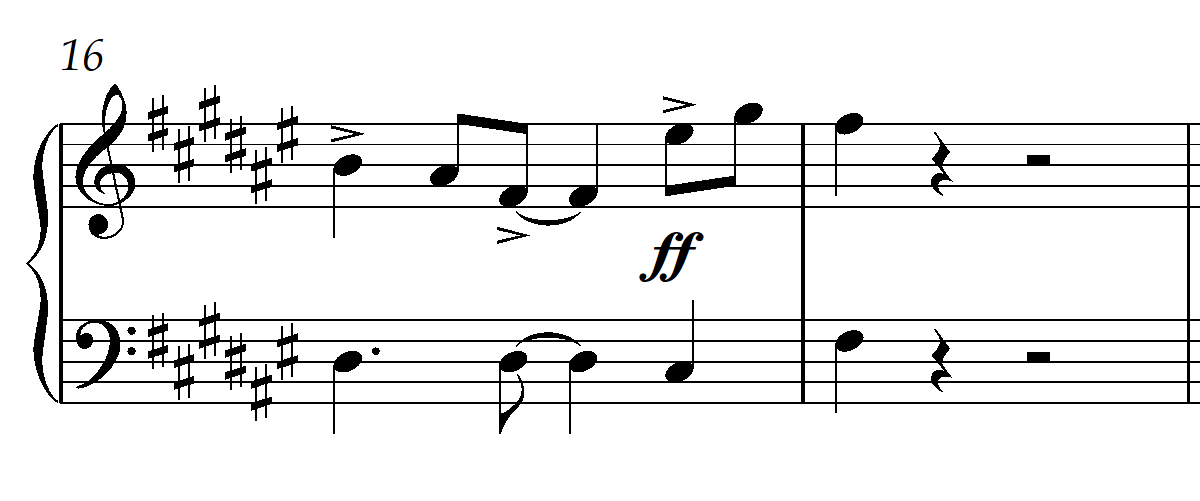 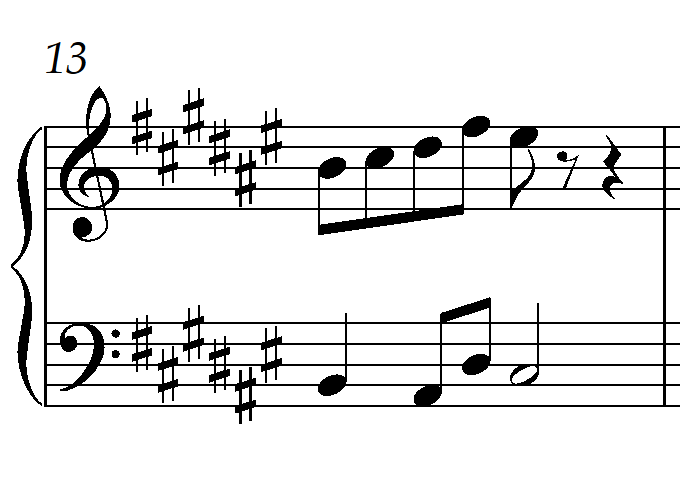 Marimba
Marimba
Baby Teeth - Analysis
I utilised syncopation starting at bar 14 in both the harmonic and rhythmic instruments to create a driving pulse beneath the melody, which helped convey the beaver’s attempts to chew through the wood.
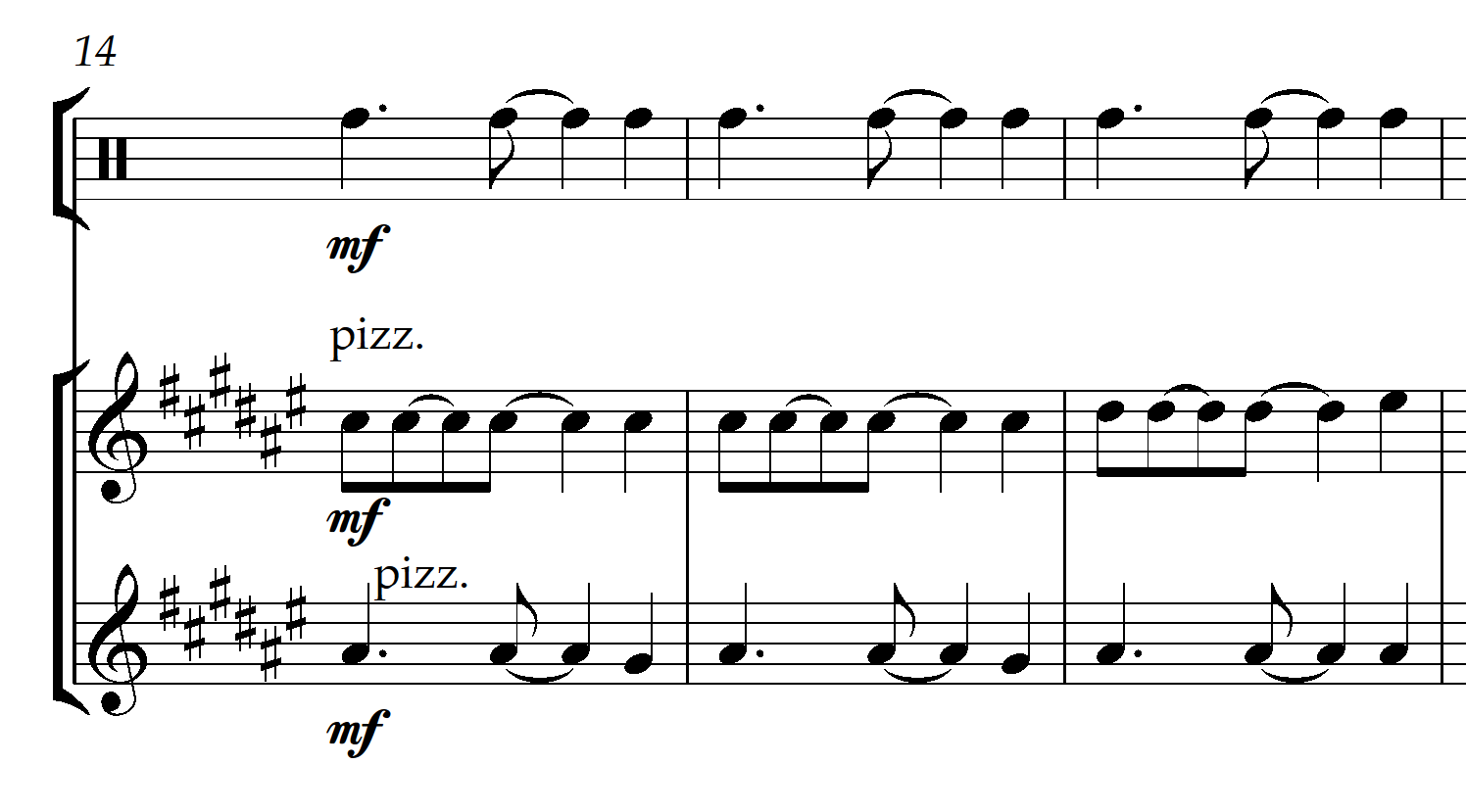 Wood Block
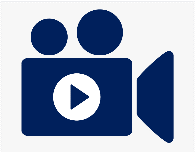 Violin 1
Violin 2
Baby Teeth – Analysis
The Parent leitmotif is introduced between bars 21 and 23, and is developed through imitation immediately afterwards. This imitation supports the plot, with the flute representing the father as they teach their child, the piccolo, to cut down trees correctly. Part doubling throughout this section provided a textural change that effectively emphasised the leitmotif.
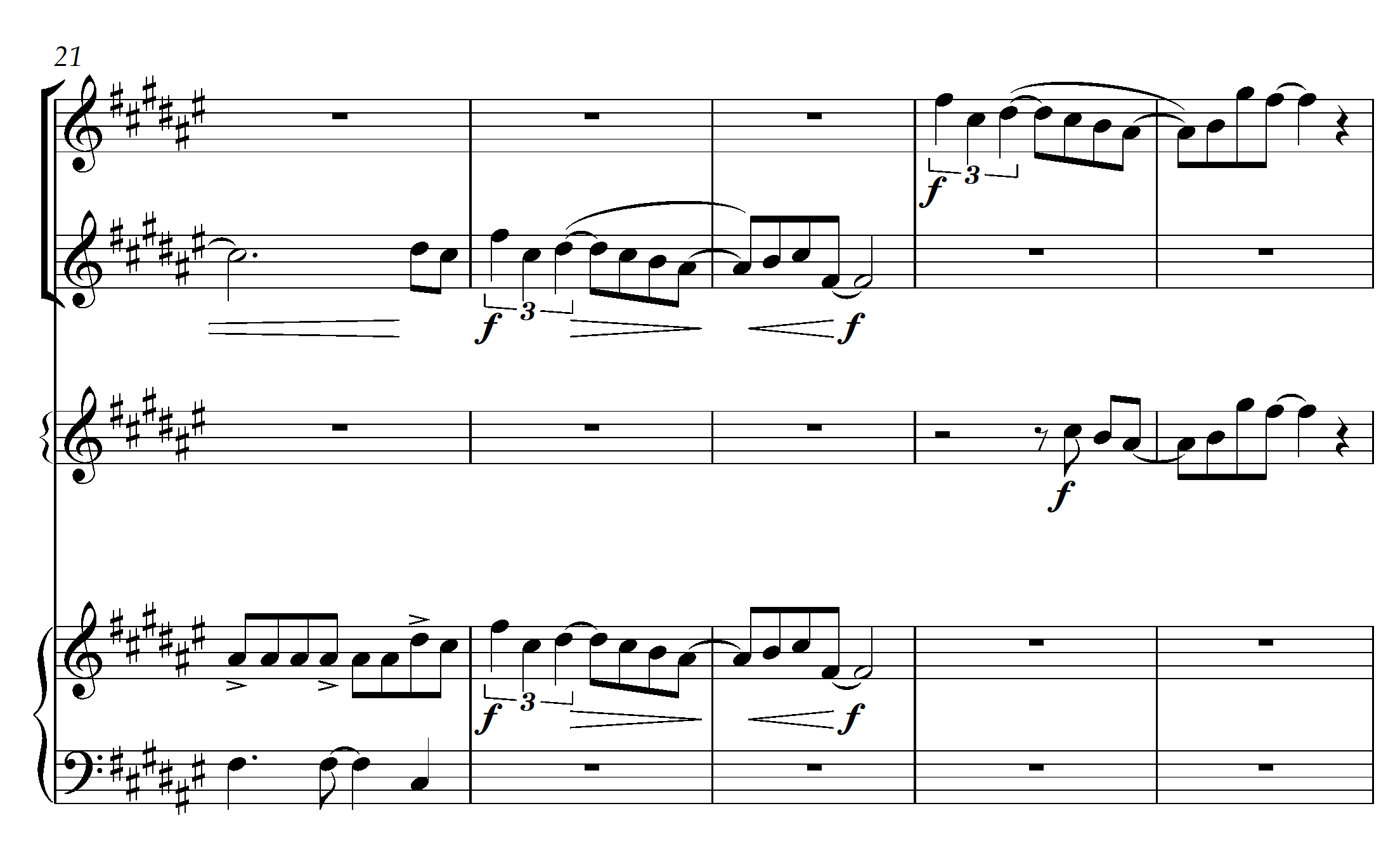 Piccolo
Flute
Glockenspiel
Marimba
Baby Teeth – Analysis
The parent leitmotif is also developed through further repetition, with alterations of the motif being played in the clarinet and trombone between bars 29-31, where the call and response between the instruments continues the previous idea of the adult beaver teaching their child.
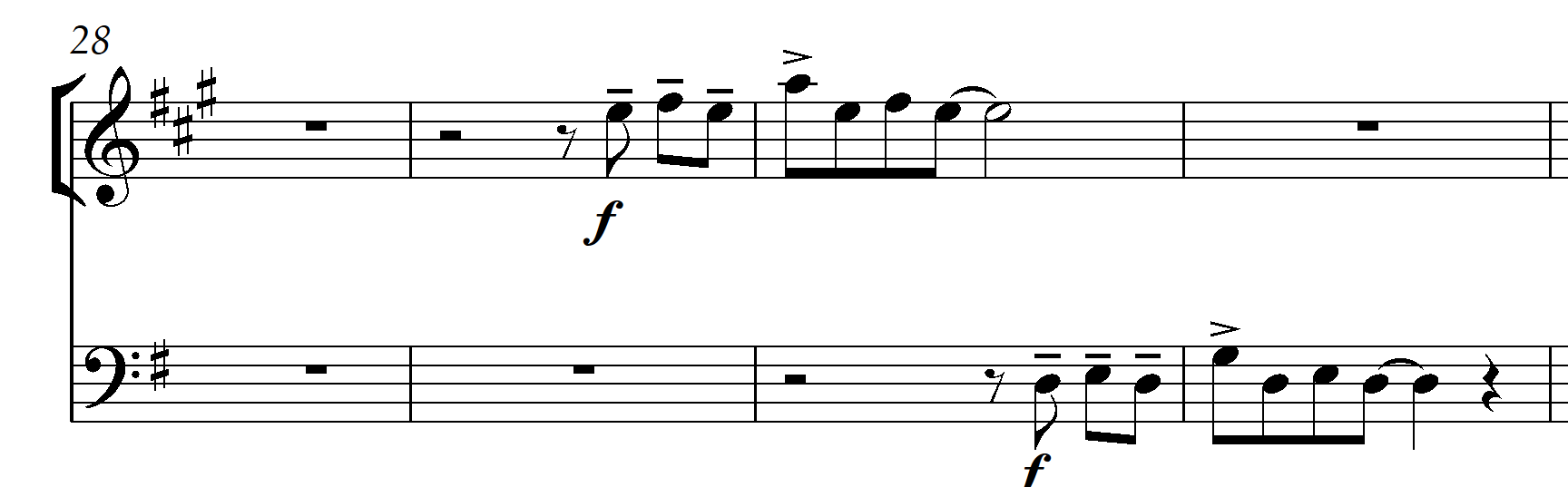 Clarinet
Trombone
At bars 26-27, an ascending chromatic line in the strings and some woodwinds leads into a key change, G major, which provides momentum as the baby beaver is faced with a greater challenge. This increased momentum is also achieved through the development of instrumentation, such as having the bassoon and contrabassoon doubling the double bass line.
Baby Teeth – Analysis
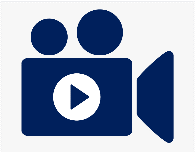 Baby Teeth – Analysis
Modal interchange was used as the final cadence of the piece, where chord I and II from D lydian were borrowed and then resolved to the tonic chord F# major, resulting in the chord progression Dmaj – Emaj – F # maj. I found that this progression created a warm and homely feel that was appropriate to finish the piece with. Additionally, the flute melody that plays over the E major chord has the same rhythm as the parent leitmotif, tying these two ideas together.
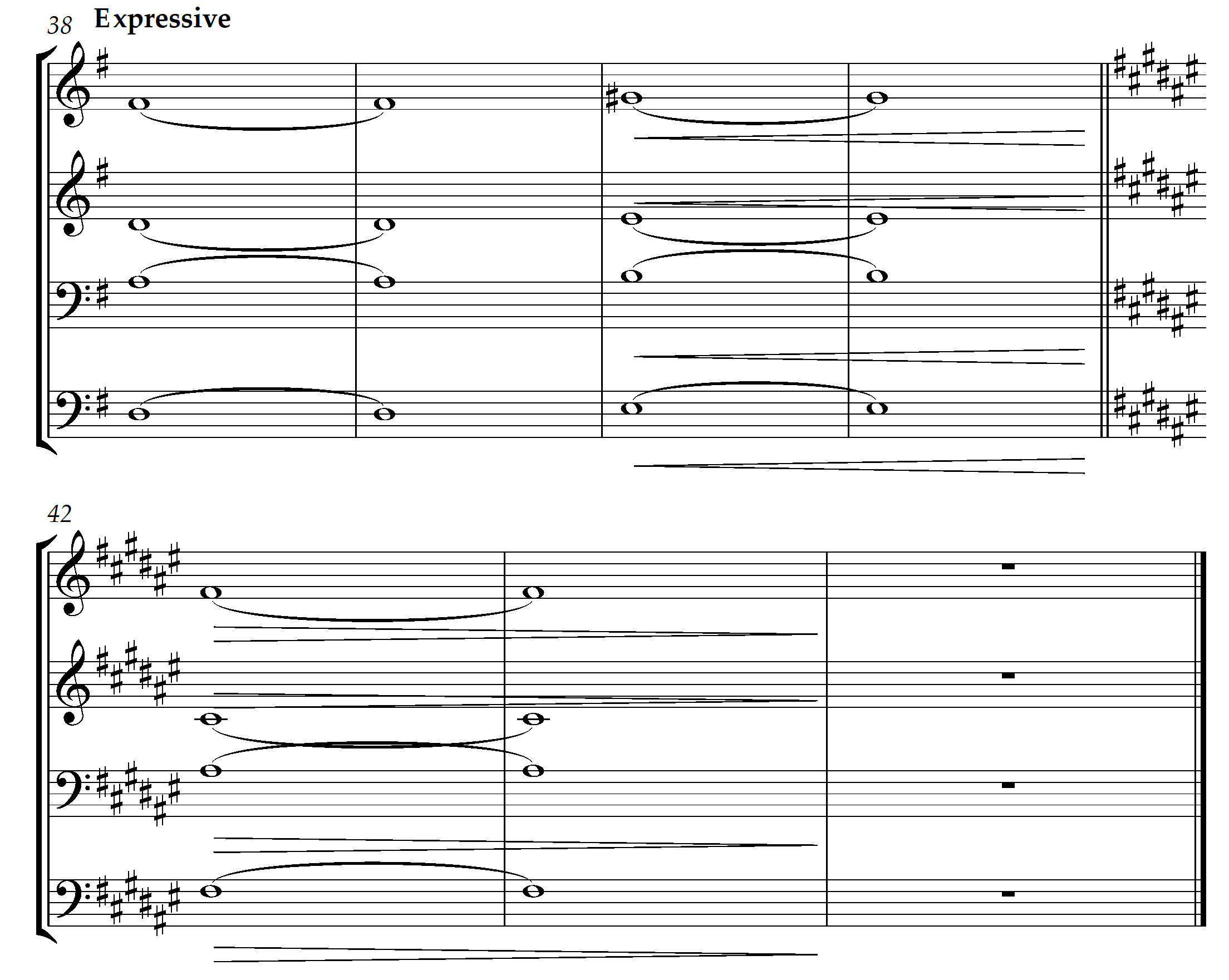 Violin 1
Violin 2
Cello
Double Bass
Violin 1
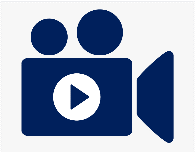 Violin 2
Cello
Double Bass
Dji. Death Fails – Approach to Composition
Throughout this composition I focused on exploring the development of leitmotifs, and how different leitmotifs could be intertwined to support the story. 
Additionally, I learnt more about using rhythmic features, such as syncopation, to better build mood and tension.
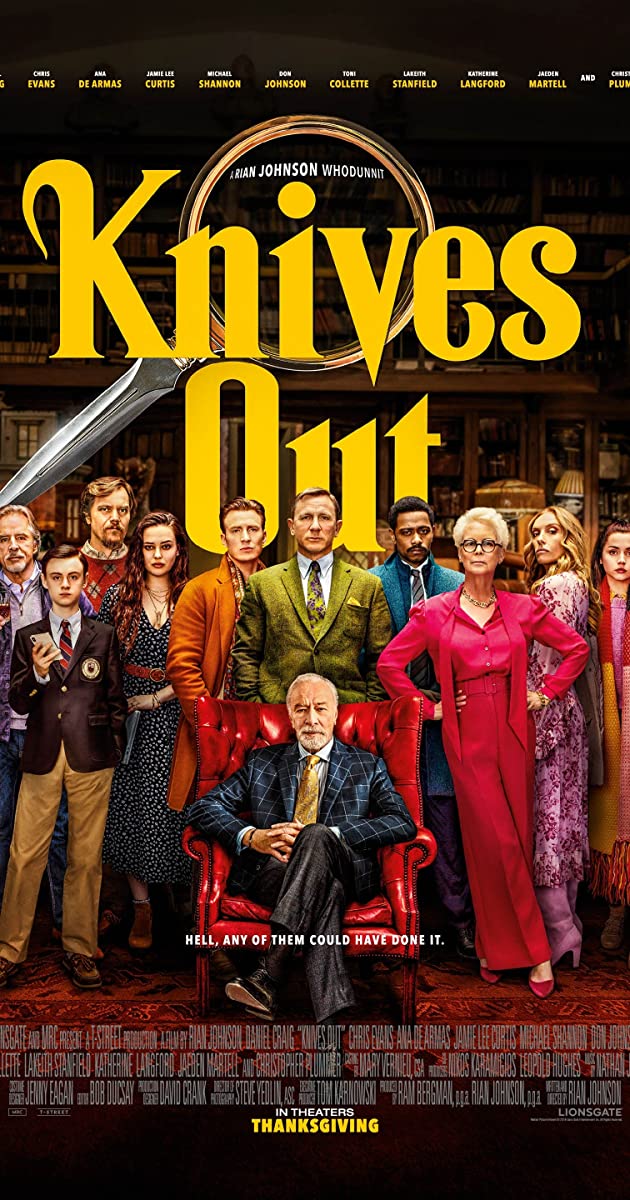 Dji. Death Fails - Inspiration
When listening to Nathan Johnson’s Knives Out! (String Quartet in G minor) from the film Knives Out, one particular section stood out to me. After playing a series of sharply accented fast passages, the strings transition into a much more legato section, a jarring movement that effectively shocks the listener. After looking into this section further, I attempted to do something similar in my own composition as I felt it would be tonally appropriate.
Knives Out
Dji. Death Fails
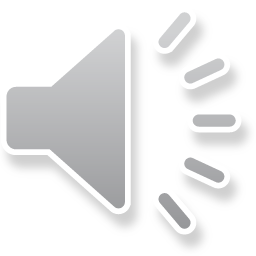 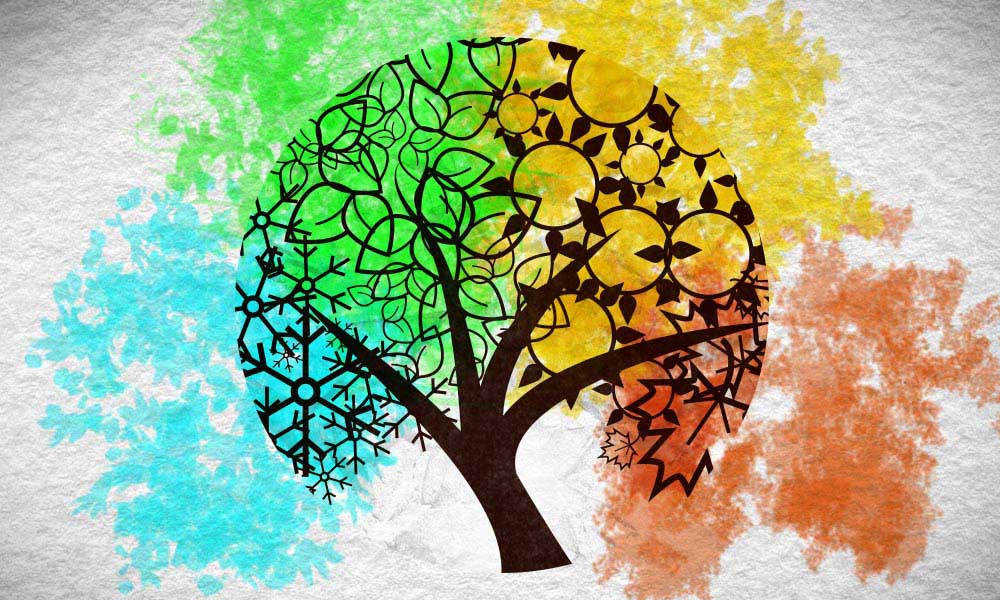 Dji. Death Fails - Inspiration
Throughout my process of composing Death Fails, I found myself becoming fixated on using pizzicato strings during faster passages. By listening to Vivaldi’s Four Seasons, I was able to broaden my thinking and explore using arco strings throughout these passages, which resulted in a stronger, more powerful tone when building suspense.
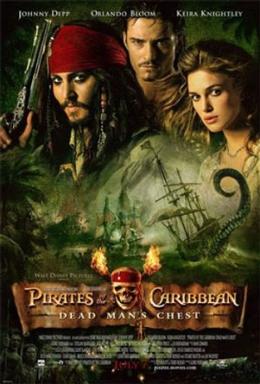 Dji. Death Fails - Inspiration
Throughout his piece, The Kraken, from the second Pirates of the Caribbean film, Hans Zimmer uses a rhythmic ostinato in the double bass to build tension and suspense, creating a feeling of anticipation or dread.              I implemented a similar ostinato in an attempt to achieve the same effect.
The Kraken
Dji. Death Fails
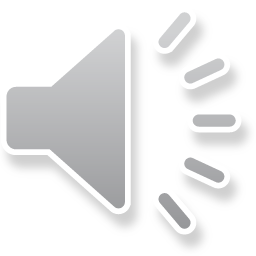 Dji. Death Fails - Analysis
The main leitmotifs I used for this film were: 
Death’s theme


The Trucker’s theme



The Doctor’s Theme


Unlike the Doctor’s leitmotif, the other two place emphasis around D# and E, with this tension and resolution representing the trucker’s struggle to stay alive against Death’s beckoning.
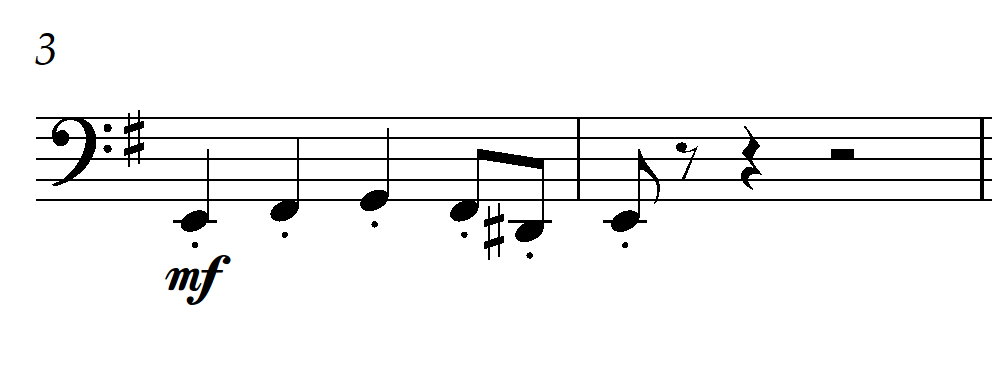 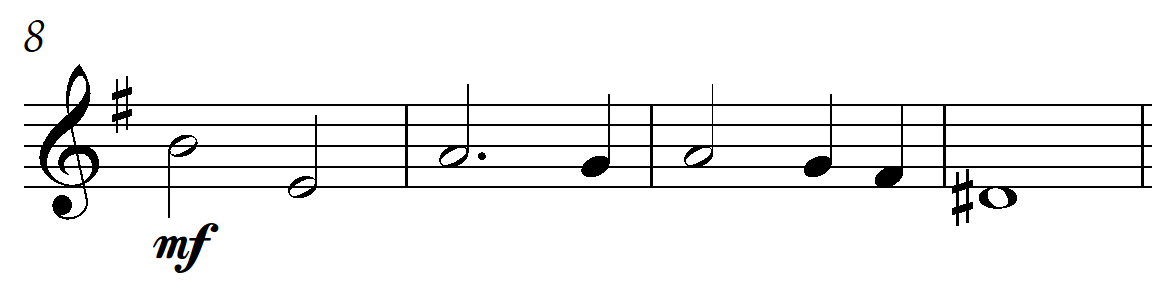 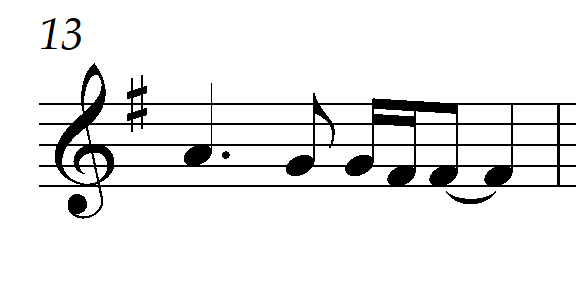 Dji. Death Fails - Analysis
The previously mentioned leitmotifs were mainly developed through repetition and imitation. This was done to support the story, as ensuring that there was a clear connection between characters and their musical ideas would make it easier for the viewer to connect with the film. 
An example of this repetition of ideas is in bars 30-38, where the doctor’s theme is repeated often as he attempts to save the trucker’s life.
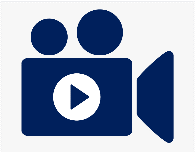 Dji. Death Fails - Analysis
Between bars 47 - 54, pizzicato strings and syncopated rhythms support the Rube Goldberg-like antics in the film. Death’s leitmotif, the Trucker’s leitmotif, the Doctor’s leitmotif and a new countermelodic idea are all intertwined throughout this section, with certain countermelodies being emphasised through dynamic variation to support moments in the film. This is shown in the below example, as when Death is on screen their leitmotif is prominent, and the Doctor’s leitmotif plays when he is visible.
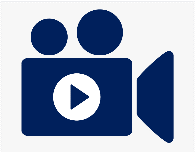 Dji. Death Fails - Analysis
Near the end of the piece, as the trucker is revived, his leitmotif is played in the flute. However, due to a change in the bass, it now follows the progression Cmaj – Dmaj – Amin, giving it a more major tonality to match the uplifting moment. This section transitions into Death’s leitmotif as he gives chase, but then finishes on a gradually descending scale as Death realises he has failed.
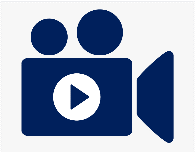 Technical Processes
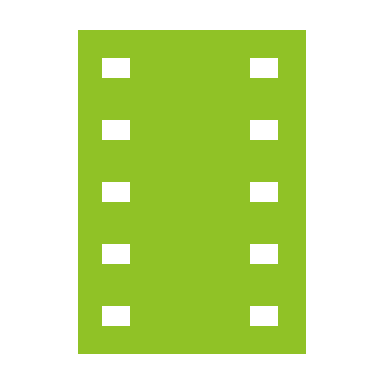 Both films were originally composed in the program Sibelius 8, and Ableton Live 10 was utilised to insert sound effects into each of them. Although Baby Teeth used Sibelius 7 sounds, the slightly different instrumentation of Dji. Death Fails meant that the instruments had to be done through Ableton Live 10.
Conclusion
Across my learning for both of these compositions, I have explored and been exposed to a wide variety of film composers, who I have used to inspire and guide my own compositions. 
I have improved my ability to utilise leitmotifs and instrumentation to create tone appropriate to the story. 
I have experimented with different tone colours, discovering the effectiveness of arco strings during fast rhythmic sections. 
Through these two compositions, I have also had practice building two completely contrasting feels, one which is uplifting and one that it filled with tension.